Rastreamento de câncer de mama no brasil: quem, Como e por quê?Ronaldo Corrêa ferreira da silva, virginia Alonso hortale
Ana Beatriz; Dulcenéa; Felipe R.; Nathália M.; Rodrigo C.; Sabrina
Introdução
No Brasil, o câncer de mama é o mais frequente e a principal causa de morte  por câncer entre as mulheres.
As regiões sul e sudestes apresentam as maiores taxas de incidência e mortalidade, em contra ponto norte e nordeste as menores taxas.
No país, as taxas de incidência* e mortalidade apresentam: 42,3/100.000  e 12,3/100.000, dados segundo o GLOBOCAN 2008.
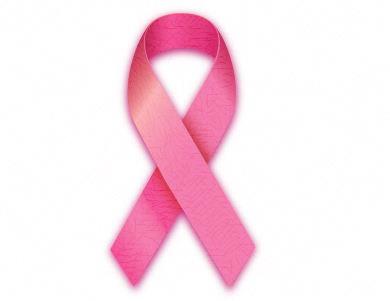 * Incidência por idade corrigida
Introdução
Segundo organizações sanitárias, a prevenção da mortalidade e morbidade por câncer pode ser feita através da: 
Prevenção de fatores de risco;
Detecção precoce (1/3 dos canceres pode ser curados com a detecção precoce e tratamento adequado)*;
Tratamento, reabilitação e cuidados paliativos

Estratégia de prevenção: diagnóstico precoce e o rastreamento.
* Conforme Organização Mundial da Saúde
Objetivos
Analisar as evidências do rastreamento do câncer de mama e sua contribuição na redução da mortalidade;

 Discutir as estratégias de detecção precoce desse câncer no Brasil, particularmente as ações de rastreamento.
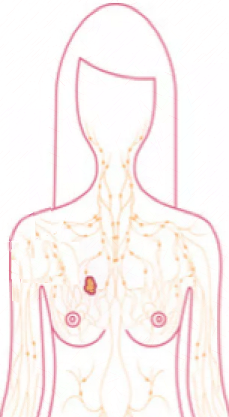 Rastreamento do Câncer de Mama
Bases para os programas de nacionais de rastreamento = estudos randomizados desde 1970;
Estratégias diferentes para cada público-alvo, periodicidade, incidência dos exames, etc.;
Consiste em identificar o CA nos estágios iniciais, em populações assintomáticas =  mudança no prognóstico;
Identificação de 3 tipos de lesão:  * Alterações benignas;
			         * Lesões malignas in situ;
			         * Lesões malignas variável.
Rastreamento do Câncer de Mama
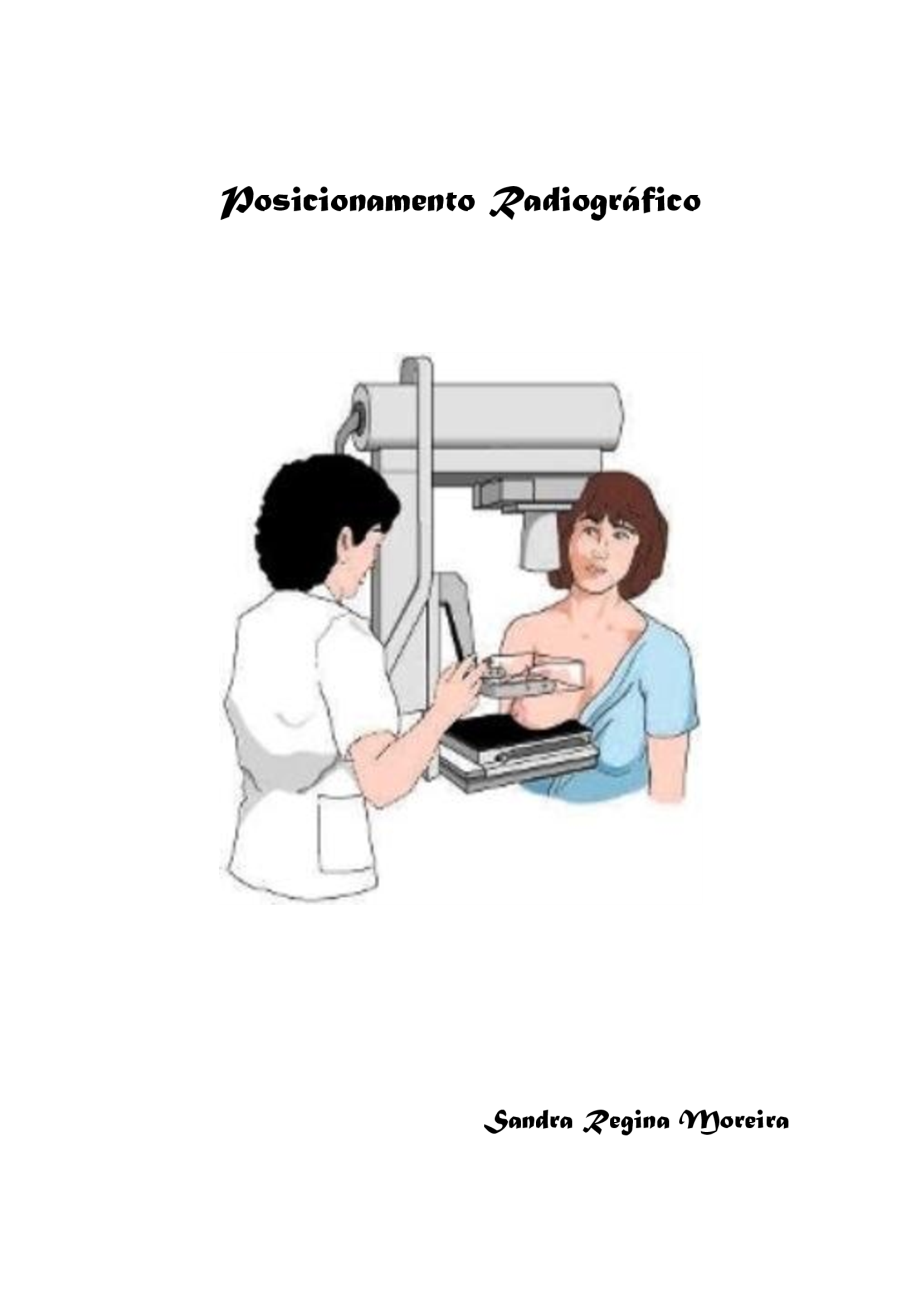 Técnicas para rastreamento do câncer de mama:
Exames de Imagem:
       Mamografia (MMG): exame radiológico, realizado com equipamento específico e que emite uma dose mínima de radiação
     * Padrão ouro (standard)
Exame Clínico das mamas (ECM)
     * Inspeção visual e palpação das mamas (profissionais da saúde);
     * Sensibilidade e especifidade menores do que a da MMG;
     * Poucos países utilizam;
Autoexame das mamas
     * A própria mulher inspeciona e palpa suas mamas à procura de alterações;
     * Sua prática não se mostrou eficaz em reduzir a mortalidade por câncer de mama.
  
 Formas de rastreamento:
 Rastreamento “oportunístico”;
  Rastreamento “organizado”.
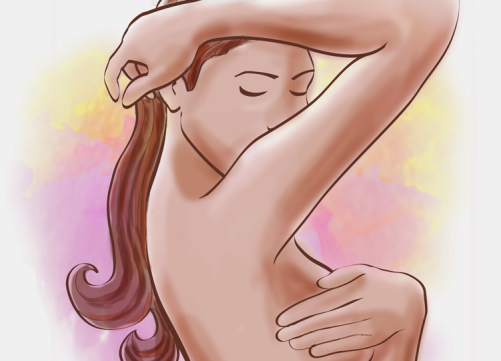 Rastreamento do Câncer de Mama
Estudos no mundo:
International Agency for Research on Cancer (IARC)
Mulheres que realizavam os exames de rastreamento reduziam a mortalidade por CA de mama em 30-35%;
Outros estudos randomizados no Canadá e Holanda
Recomendam a MMG a partir dos 50 anos de idade;

DESVANTAGENS:
Exames falso-positivos, excesso de diagnósticos e excesso de tratamentos, e exposição à radiação.
Essas desvantagens podem ser reduzidas
Estratégias de rastreamento do Câncer de Mama no Brasil
1ª FASE: PRÉ-SUS (1971 a 1989)
1965: França produz o 1º Mamógrafo;
1970: Brasil com interesse estatal na ampliação da cobertura da SP - Saúde Pública e e compra de serviços do setor privado para atender os pacientes da saúde previdenciária (IAP’s), em 1971 São Paulo adquire o 1º mamógrafo seguido do RJ com 1 mamógrafo também. Chega a 5.000 exames/mês;
1984: criação do PAISM - Programa de Atenção Integral à Saúde da Mulher, cuidado mais amplo para além do estado gravídico-puerperal, tendo apenas atenção na prevenção e controle do CCU - Câncer de Colo de Útero;
1985/86: CNDM - Conselho Nacional do Direito da Mulher mais INAMPS - Instituto Nacional de Assistência Médica da Previdência Social juntaram-se para consolidar o PAISM em nível Nacional Para o CM só existia o ECM - Exame Clínico das Mamas e o AEM - autoexame das Mamas;
1987: criação do PRO-ONCO - Programa de Oncologia para controle do câncer focado para o câncer Cervicouterino. CM tinha veiculação de material educativo com incentivo ao auto exame (cartazes, folders, TV, cinema).
Estratégias de rastreamento do Câncer de Mama no Brasil
2ª FASE: PÓS-SUS (1990 a 2003)
SUS - Lei 8080 ações de prevenção dos agravos e de promoção da saúde;
1997: PROGRAMA VIVA MULHER - Programa nacional do controle do CCU - Câncer do Colo do Útero e Mama com ações de detecção precoce somente para o CCU (prioridade);
1998: 1ª iniciativa para o controle do CM e o MS fez a 1ª oficina de “CM - perspectivas de controle” base para um programa futuro. Nessa oficina já foi detectado a desigualdade no acesso à tecnologia e ao diagnóstico precoce;
1999: incorporação do “Módulo de CM” em duas etapas:
1ª etapa (2000 a 2001) diagnóstico de tumores clinicamente detectáveis (evidentes e visíveis) por meio de AEM e ECM
2ª etapa (2002 a 2003) diagnóstico de tumores NÃO detectáveis clinicamente (muito pequenos, não perceptíveis à palpação médica), através da mamografia para mulher acima de 50 anos. Educação dos profissionais e gestores para detecção precoce.
Estratégias de rastreamento do Câncer de Mama no Brasil
2ª FASE: PÓS-SUS (1990 a 2003)
2003: Documento de Consenso entre MS, INCA e a SBM - Sociedade Brasileira de Mastologia com recomendação para:
Prevenção;
Detecção precoce;
Diagnóstico;
Tratamento e cuidados paliativos do CM;

-> Enfatiza a garantia de acesso ao diagnóstico, tratamento e seguimento para TODAS as mulheres com alterações nos exames realizados.
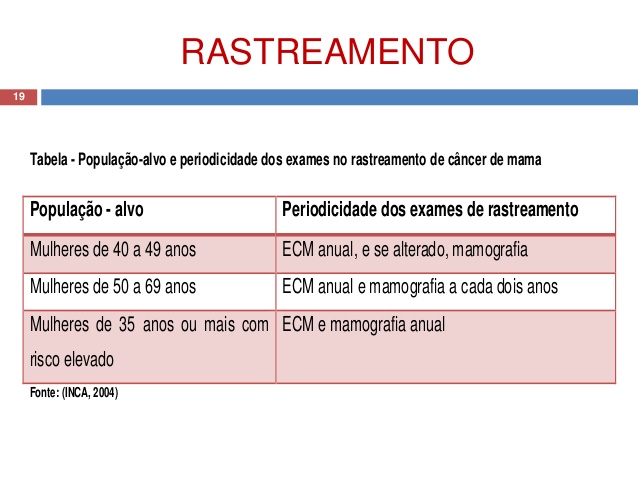 Estratégias de rastreamento do Câncer de Mama no Brasil
3ª FASE: PÓS-CONSENSO (2004 a 2011)
Priorização das Ações de Controle do CM - CCM e o Programa Mais Saúde;
Sistema de informação SISMAMA (DATASUS);
Projeto-Piloto  de Qualidade em MMG;

Ações que se destacam:
Implantar o rastreamento mamográfico no país, com garantia de diagnóstico, tratamento em tempo  hábil e seguimento das mulheres com alteração mamária; 
Elaborar e implantar normas técnico-operacionais para a estruturação da rede de saúde e a definição dos fluxos assistenciais visando a subsidiar os gestores municipais e estaduais; 
Implantar sistema de informação nos serviços de mamografia credenciados pelo SUS; 
Criar mecanismos de garantia da qualidade, como parte dos critérios para credenciamento e monitoramento dos serviços de mamografia no SUS.

2005: O CCM obrigatório no nível estadual, e municipal de saúde;
2006: Ampliar para 60% a cobertura de mamografia, conforme diretriz de cuidado e realizar a punção em 100% dos casos necessários, conforme diretriz de cuidado;
2009: INCA e DATASUS finalizam o Sistema SISMAMA.
Estratégias de rastreamento do Câncer de Mama no Brasil
3ª FASE: PÓS-CONSENSO (2004 a 2011)
2009: INCA realizou o Encontro Internacional sobre Rastreamento do Câncer de Mama. Os debates sobre as evidências científicas disponíveis e as experiências com rastreamento populacional do câncer de mama realizado por sistemas públicos de saúde, na América do Norte e na Europa.  Maiores especialistas em rastreamento: Brasil, Canadá, Estados Unidos, Holanda, Itália e Noruega.
2011:  Governo Federal lançou o Plano de Fortalecimento do Programa Nacional de Controle do Câncer de Mama, que integra um projeto mais amplo de fortalecimento da rede de prevenção, diagnóstico e tratamento do câncer.
Objetivo principal: reduzir o tempo entre o diagnóstico e o tratamento da doença, de modo a diminuir sua mortalidade. As ações sobre o câncer de mama, que serão desenvolvidas até 2014, visam à ampliação do acesso aos exames de rastreamento da doença com qualidade, em especial a mamografia. 

4ª FASE: A ERA DA QUALIDADE? (A PARTIR DE 2013)
As prioridades do MS em relação ao câncer de mama, no momento, são garantir a qualidade das MMG por meio de um programa nacional de qualidade.
Canella et al. estudaram as mamografias rejeitadas pelo Hospital do Câncer III (Unidade hospitalar do INCA especializada no tratamento do câncer de mama) e concluíram que, no ano anterior à pesquisa, mais de 73% dos exames provenientes da rede de saúde e apresentados no setor de triagem daquele hospital demonstravam má qualidade técnica e, como consequência, precisaram ser repetidos em um curto espaço de tempo após a mamografia anterior. As principais causas de rejeição foram: erro de posicionamento, imagem sem contraste, artefatos e filmes sub-revelados.
Estratégias de rastreamento do Câncer de Mama no Brasil
4ª FASE: A ERA DA QUALIDADE? (A PARTIR DE 2013)
INCA iniciou uma parceria com o Colégio Brasileiro de Radiologia e Diagnóstico por Imagem (CBR), a ANVISA, três Vigilâncias Sanitárias municipais e uma estadual, para desenvolver o Projeto-Piloto de Qualidade em Mamografia. 
De março de 2007 a agosto de 2008, foram avaliados 53 serviços de mamografia do SUS de algumas cidades. Foram capacitados 126 técnicos em radiologia e 57 radiologistas, além da capacitação dos técnicos das vigilâncias sanitárias locais. 

Objetivos específicos do Projeto-Piloto: 
Criar mecanismos de garantia da qualidade da imagem, do laudo/diagnóstico e da dose de radiação empregada (controle de risco); 
Estabelecer critérios para o credenciamento e monitoramento contínuo dos serviços de mamografia do SUS; 
Implementar um sistema automatizado de coleta, processamento e gerenciamento de informações; 
Qualificar os recursos humanos para garantir a qualidade dos serviços de mamografia. Ao final do projeto, identificou-se a necessidade de expansão das ações de controle da qualidade da mamografia em todo o país, por meio de um programa nacional
Estratégias de rastreamento do Câncer de Mama no Brasil
4ª FASE: A ERA DA QUALIDADE? (A PARTIR DE 2013)
2012: tendo em vista o aperfeiçoamento metodológico e os dados acumulados pelo projeto-piloto, além de pressões da sociedade civil organizada e do INCA, o Ministério da Saúde instituiu o Programa Nacional de Qualidade em Mamografia (PNQM)24, com o objetivo de garantir a qualidade dos exames oferecidos à população, de modo a minimizar o risco associado ao uso dos raios-X.
2013*: a política de atenção oncológica foi atualizada pela Política Nacional para a Prevenção e Controle do Câncer na Rede de Atenção à Saúde das Pessoas com Doenças Crônicas no âmbito do Sistema Único de Saúde (SUS). Nesse mesmo ano, foi instituído o Sistema de Informação de Câncer (SISCAN), uma versão em plataforma web que integra os Sistemas de Informação do Câncer do Colo do Útero (SISCOLO) e do Câncer de Mama (SISMAMA). Para dinamizar a organização da atenção secundária;
2014*: publicada a Portaria n°189, que estabeleceu incentivos financeiros de custeio e de investimento para a implantação de Serviços de Referência para Diagnóstico do Câncer de Mama (SDM). Esta Portaria definiu critérios para habilitação das unidades, além do rol mínimo de exames necessários para o diagnóstico.
Discussão
Rastreamento do câncer de mama é uma ação complexa que se inicia com a definição da população-alvo e finaliza com o diagnóstico das lesões suspeitas e tratamento das mulheres com câncer;
Programas de Rastreamento Organizado consistem em diversas ações interdependentes;
Componentes de organização:
Populacional;
Exames de rastreamento;
Clínico;
Gerencial;
Implantação do Programa:
Aspectos Epidemiológicos ( Taxas de incidência e mortalidade por câncer de mama);
Aspectos estruturais da rede de serviços (Equipamentos, modelos de atenção, sistema de informação e profissionais qualificados).
Discussão
Vantagens:
Mais custo-efetivo;
Produzem menos malefícios;
Produzem maior equidade do que programas de rastreamento “oportunístico”.








Dificuldade:
Disposição política dos gestores do sistemas  de saúde públicos e privados.
X
O rastreamento “oportunístico” , acarreta desigualdades de acesso e utilização de exames de rastreamento, inclusive reproduzindo o fenômeno mundial da priorização da MMG. Programas de rastreamento “organizado” podem corrigir essas desigualdades desde que assegurados os quatros componentes essenciais.
Considerações finais
Maior idade – Maior incidência *Países de baixa e média renda;
2008- A cada 100 crianças, 24,7 idosos;
2050- A cada 100 crianças, 172,7 idosos (IBGE);
Brasil- Discussão recente sobre o rastreamento *países desenvolvidos;
Ações de rastreamento com MMG bienal podem diminuir a mortalidade para a população de 50-69 anos em até 30% (analise custo-efetiva favorável em comparação a 40-59 anos);
Países ou regiões onde o acesso à MMG é precário, é indicado o rastreamento por ECM, fortemente relacionado à capacidade dos profissionais de saúde que realizarão o exame;
Considerações finais
As ações de rastreamento organizado, seja no SUS ou na saúde suplementar, devem priorizar  os critérios técnicos, econômicos, sociais e éticos em relação ao critério político. Podendo gerar problemas de implantação, não alcance dos resultados esperados, na insatisfação dos usuários e desperdício de recursos.
Referências
INCA. Histórico das ações. Disponível em: <http://www2.inca.gov.br/wps/wcm/connect/acoes_programas/site/home/nobrasil/programa_controle_cancer_mama/historico_acoes>.

 Rastreamento do Câncer de Mama no Brasil: Quem, como e por quê?. Disponível em: <http://www.inca.gov.br/rbc/n_58/v01/pdf/10b_artigo_opiniao_rastreamento_cancer_mama_brasil_quem_como_por_que.pdf>.